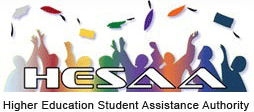 Financial Aid 101De-Mystifying the Process
John Iacovelli
College Quest Now (CQN)
Dean of Enrollment
“emeritus”
The Mission
The Higher Education Student Assistance Authority is the only State agency with the sole mission of providing students and families with the financial and informational resources to pursue their education beyond high school.
Goal of Financial Aid
Primary goal is to assist students in paying for college and is achieved by:
Evaluating family’s ability to pay for educational costs
Distributing limited resources in an equitable manner
Providing a balance of gift aid and self-help aid
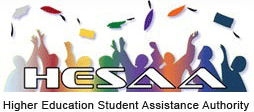 Sources of Aid
Federal

State

The University/College

Private
Civic organizations (i.e., local Rotary Club, parent’s employer, high school awards, etc.)
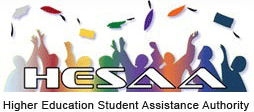 Types of Financial Aid
Scholarships

Grants

Loans

Employment Opportunities
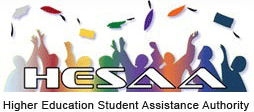 Merit-Based Aid vs. Need-Based Aid
Merit-Based Aid - aid given to students strictly on the basis of merit. May be based on: 
Academic record
Special characteristics
Skills or talents
Involvement
Does not have to be repaid; may be renewable from year to year.
Need-Based Aid - aid awarded to students on the basis of financial need.  Re-evaluated each year as financial situations may change.
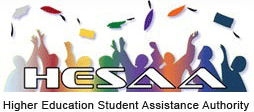 Federal and State Grants & Scholarships
Federal
PELL
SEOG (Supplemental Educational Opportunity Grant)
State
TAG (Tuition Aid Grant) – part time for county college
EOF (Educational Opportunity Fund)
GUS (Governor’s Urban Scholarship)
GIVS (Governor’s Industry Vocations Scholarship)
STARS I & II (Student Tuition Assistance Reward Scholarship)
Institutional
Private Scholarships and loans
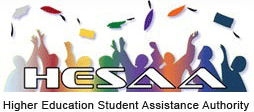 Community College Opportunity Grant (CCOG)
Students enrolled at least half – time (6 credits) whose household AGI does not exceed $65,000 are eligible for free tuition and approved fees at all county colleges.
Atlantic Cape Community College
Bergen Community College
Camden County College
Cumberland County College
Hudson County Community College
Mercer County Community College
Middlesex County College
Burlington Community College
Gloucester County College
Sussex County Community College
Ocean County College
Passaic County Community College
Rowan College at Gloucester County
Salem Community College
Union County College
Warren County Community College
Brookdale Community College
Essex County College
County College of Morris
Raritan Valley Community College
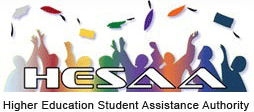 Loans
Federal Direct Loan Program
Subsidized Loan (4.53%)     
Unsubsidized Loan (4.53%)     
PLUS (7.08%)

Loan Limits: 
First-year students – $5,500 ($3,500 can be subsidized)
Second-year student – $6,500 ($4,500 can be subsidized)
All other grade levels remain at -$7,500 ($5,500 can be subsidized)

Independent students whose parents are unable to obtain PLUS loans can receive additional unsubsidized loan money
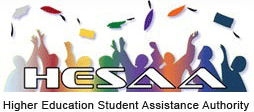 NJ Class Loan
NJ Class Supplemental Loan Program

Low fixed interest rates beginning with:
10 Year Repayment Loan of 3.99%
Immediate Repayment of Principal & Interest Only
15 Year Repayment Loan(s) of 4.49%
Interest only payments while in school
20 Year Repayment Loan of 6.50%
Full deferment while enrolled at least half time in school
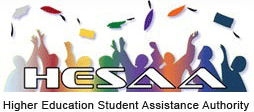 Application Process
Submit the Free Application for Federal Student Aid (FAFSA) prior to the college’s deadline
Early FAFSA:  Apply as early as October 1st
To ensure maximum consideration for federal, state, and institutional aid, check information from each college to determine:
Required application materials 
Application deadlines
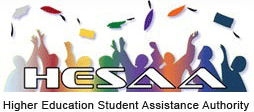 Free Application for Student Aid(FAFSA)
FAFSA on the Web at www.fafsa.gov
New federal regulation:  Prior Prior Year (PPY) Students can begin the FAFSA process starting October 1st using 2018 taxes
Now available on mobile phone and tablet
FSA ID – sign FAFSA electronically for faster Processing
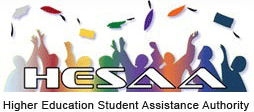 A FAFSA Must Be Filed on the Web
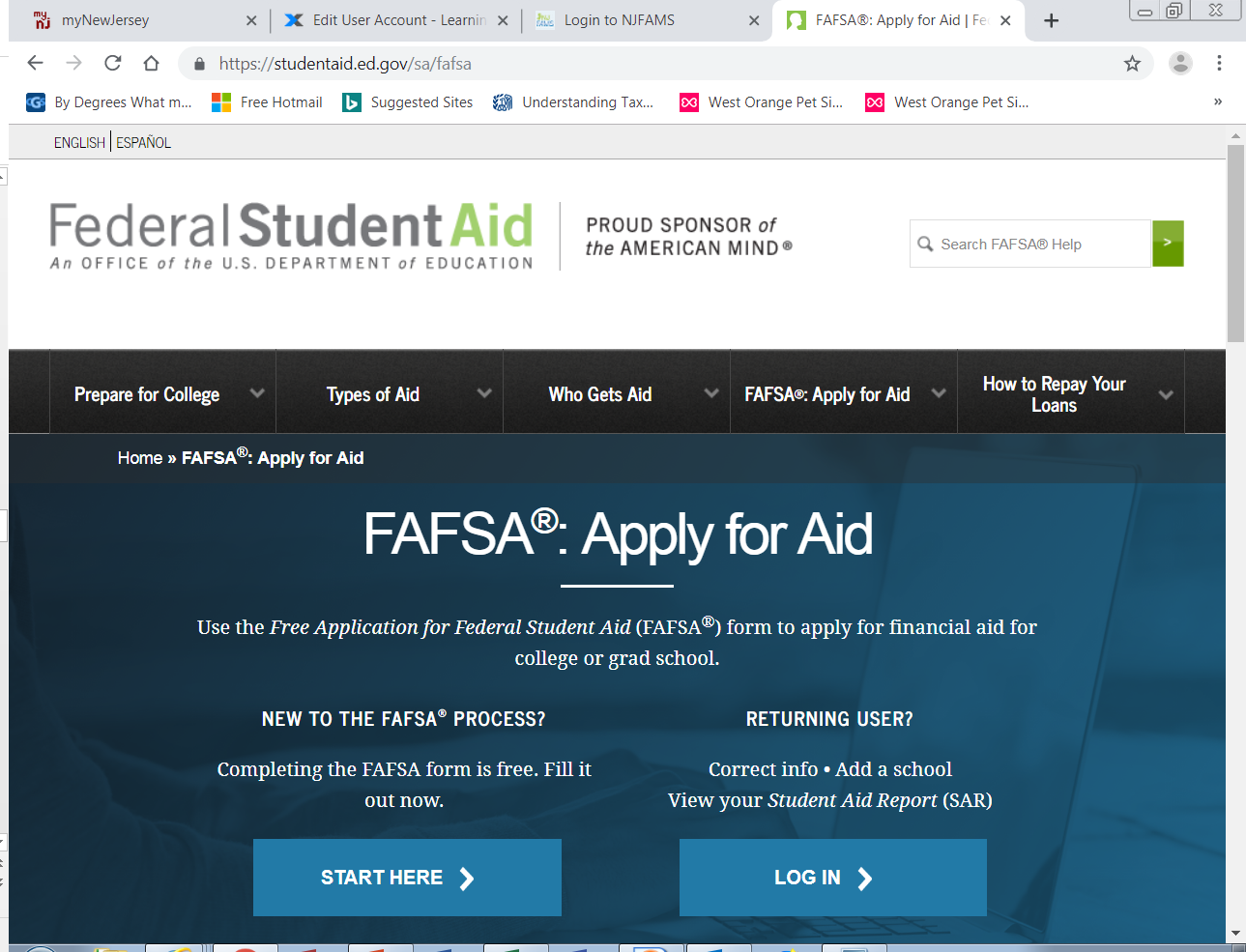 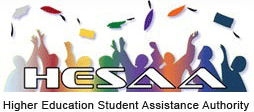 Common Mistakes Madeon the FAFSA
Correct name, social security # and birth date
Number of people in the household
Divorced/remarried households
Parental and student assets
Worth of a second home or portion rented
“Zero is a number”Please note: Using the FAFSA’s Data Retrieval Tool (DRT) can help families avoid simple mistakes while completing the FAFSA.
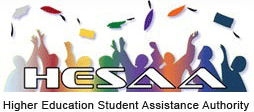 Definition of Need
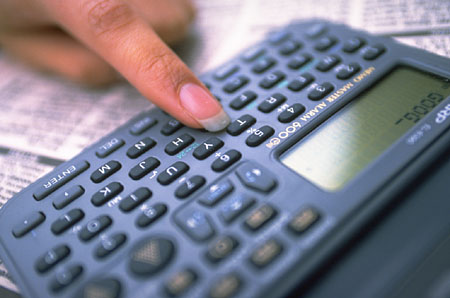 Cost of Attendance (COA)
– 	Expected Family Contribution (EFC)
= 	Financial Need
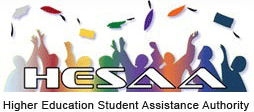 What is EFC?
Basis of financial aid package
EFC is determined by a federal formula that calculates need via the FAFSA
EFC & Financial Need are guidelines used by schools to determine a financial aid package
EFC not necessarily equal to the out-of-pocket cost of the family
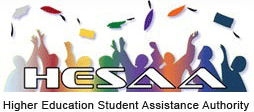 Cost of Attendance
Tuition and fees
Room and board
Books and supplies, equipment, transportation, and miscellaneous           personal expenses
Study abroad costs
Dependent care expenses
Expenses related to a disability
Expenses for cooperative education program
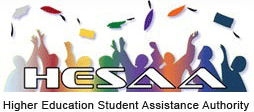 1
X
2
Y
3
Z
EFC
EFC
Cost of
Attendance
(Variable)
Expected Family
Contribution
(Constant)
Need
(Variable)
Need Varies Based on Cost
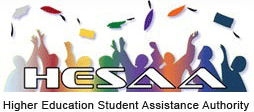 New Jersey Alternative Financial Aid Application
The New Jersey Alternative Financial Aid Application allows NJ Dreamers enrolled in eligible New Jersey colleges and universities to apply for state financial aid.
Who should complete this application?
Complete this application if you are not a United States citizen or eligible noncitizen and meet all of the following criteria;
Attended a New Jersey high school for at least three (3) years
Graduated from a New Jersey high school or received the equivalent of a high school diploma in New Jersey
Registered for Selective Service (male students only) 
Are able to file an affidavit stating that you have filed an application to legalize your immigration status or will file an application as soon you are eligible to do so
NJFAMS
The Cycle of Financial Aid
Oct-March  
Student /Parents complete FAFSA

Nov-May
School sends award letter

June-July 
School sends Fall semester bill
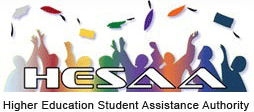 HESAA and Federal Student Aid Services
HESAA Web Sites
	    www.hesaa.org
	     www.njgrants.org
	     www.njclass.org
	    https://njfams.hesaa.org
HESAA Financial Aid Hotline
609 – 584 – 4480 (English & Spanish)
	8:00 am – 8:00 pm   Monday thru Thursday
	8:00 am – 5:00 pm   Friday
NJBEST – College Savings Plan   www.njbest.org
Federal Aid Website and Toll-free Numberwww.studentaid.ed.gov1-800-433-3243 or studentaid@ed.gov
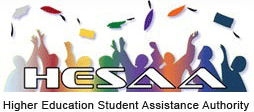 Additional Resources
Net Price Calculator    (each institutional website)

www.collegescorecard.ed.gov
www.fafsa.gov
www.finaid.org
www.fastweb.com
www.mappingyourfuture.org
www.collegeboard.org
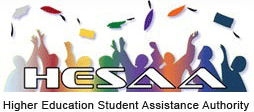 Student Loan Debt =  $1.4 TRILLION
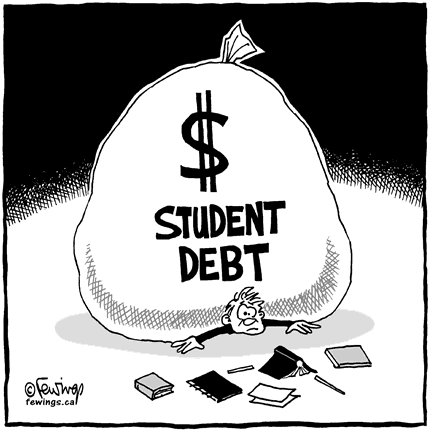 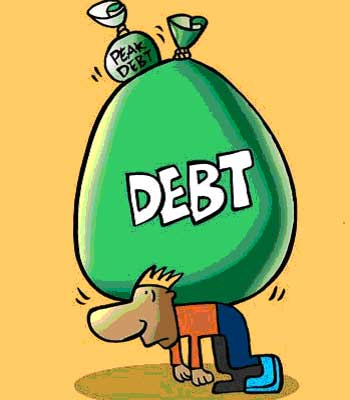